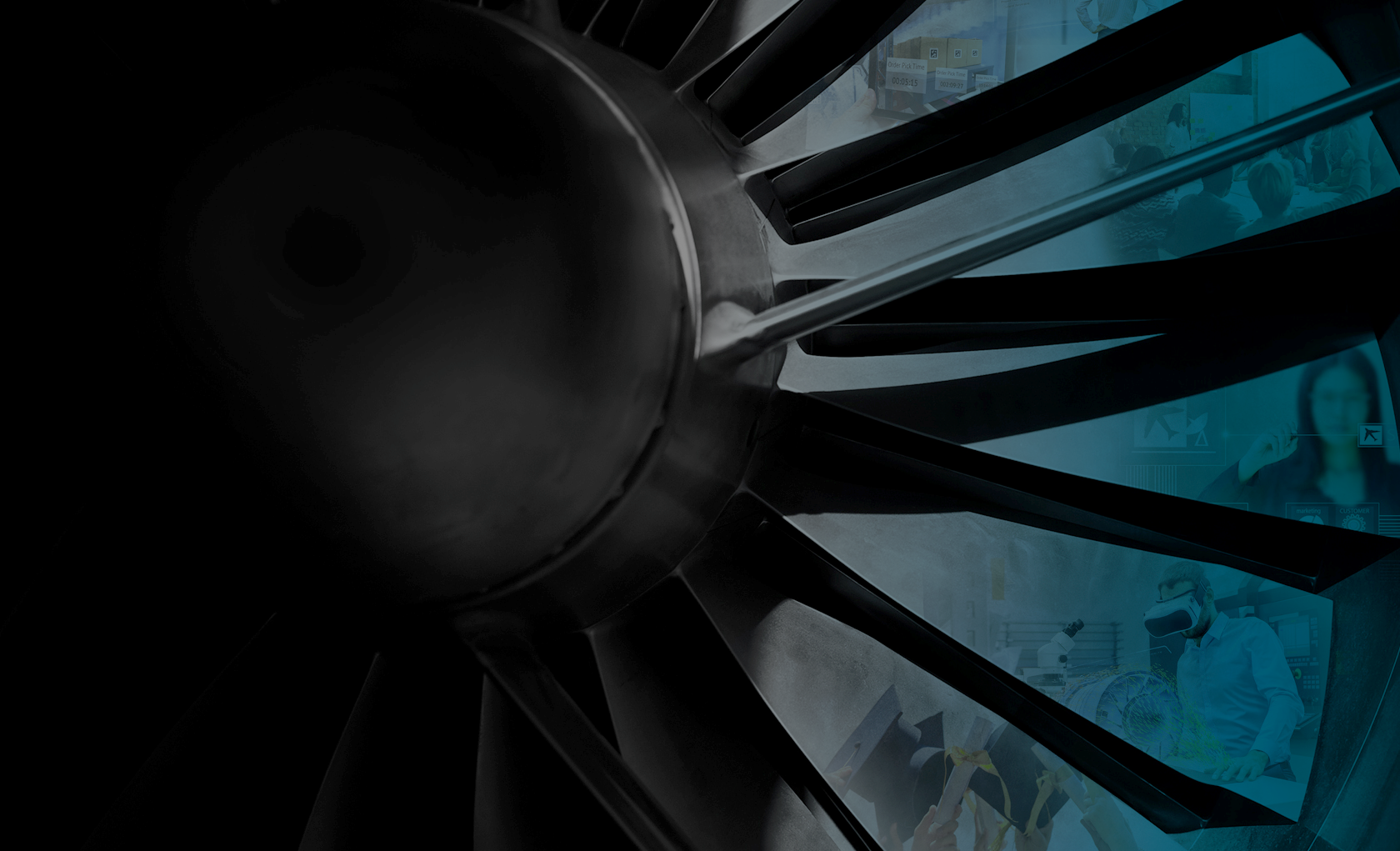 WEBINAR
Jeudi 23 novembre 2023, de 16h à 17h
LMS et E-learning, la formation se conjugue au digital
RISE UP : Houda Yachkour 
SPACE AERO : François Lagaude
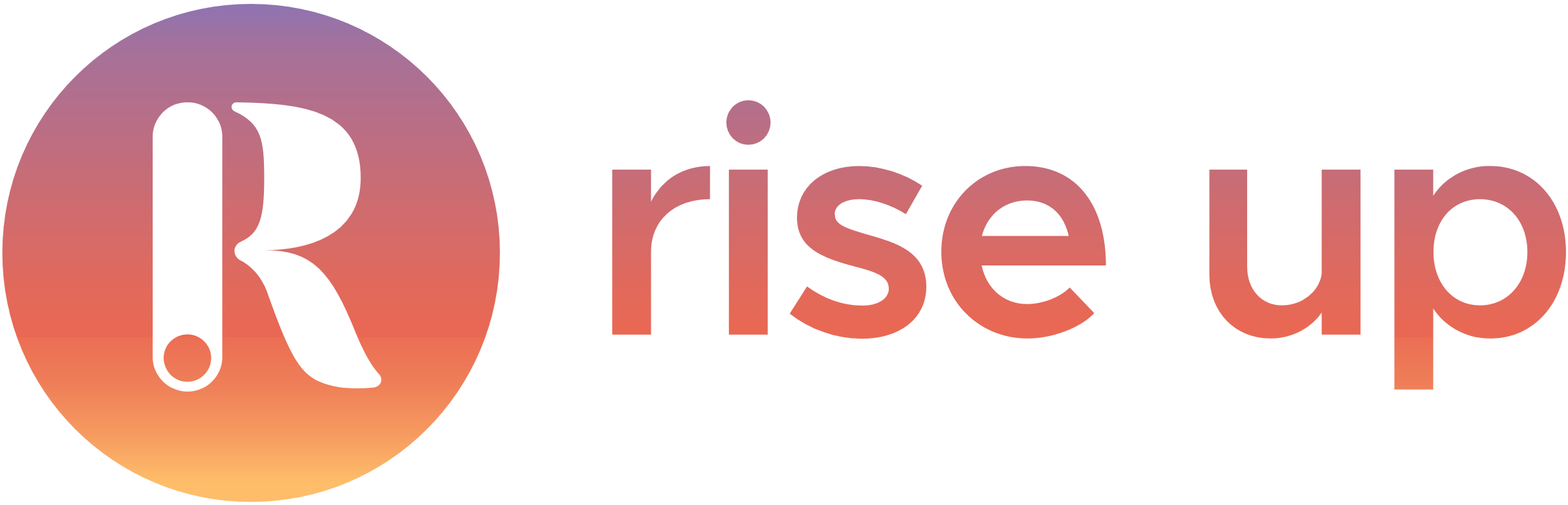 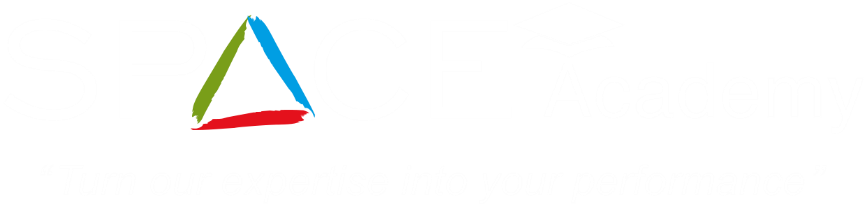 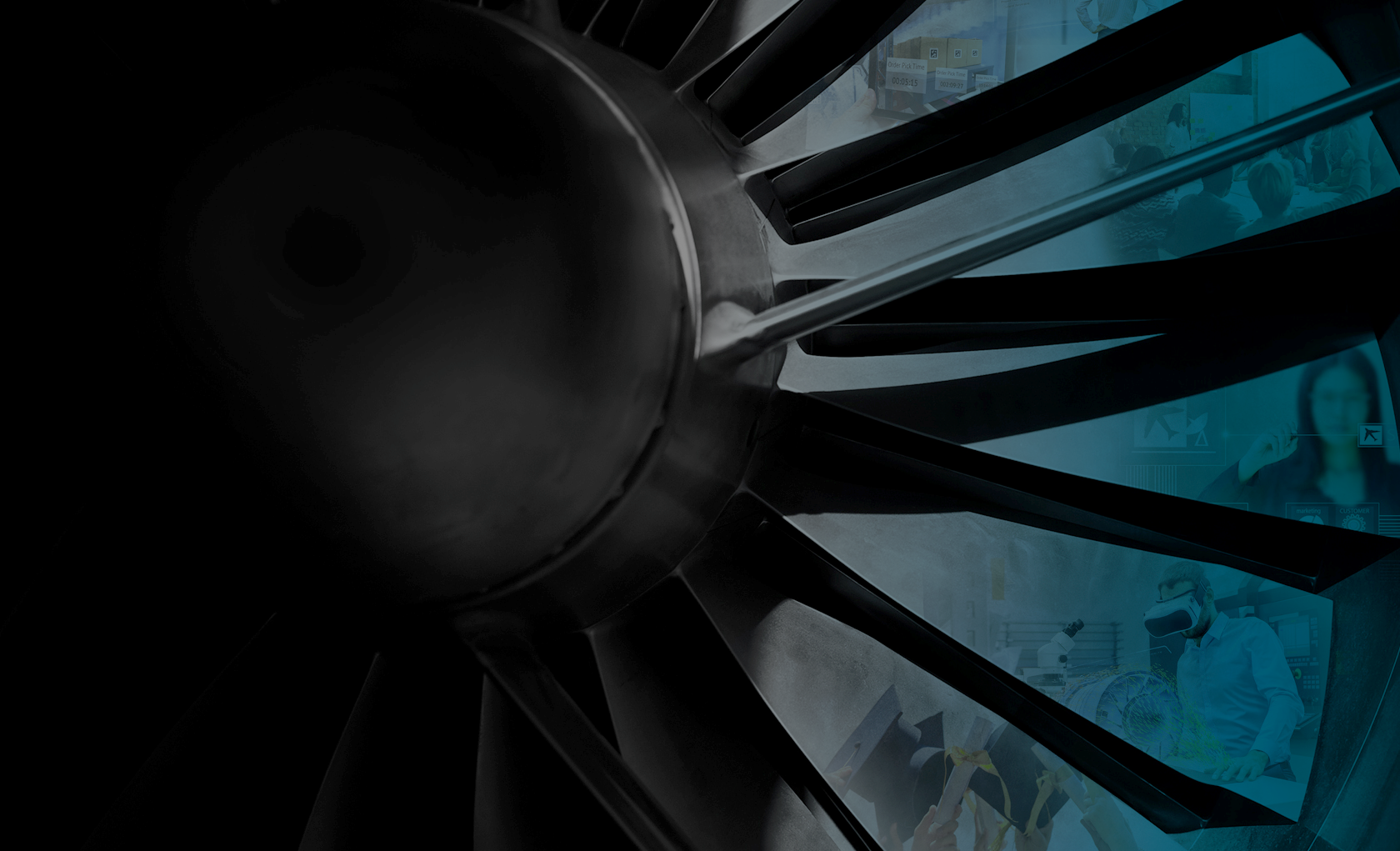 WEBINAR
Rediffusion
LMS et E-learning, la formation se conjugue au digital
RISE UP : Houda Yachkour 
SPACE AERO : François Lagaude
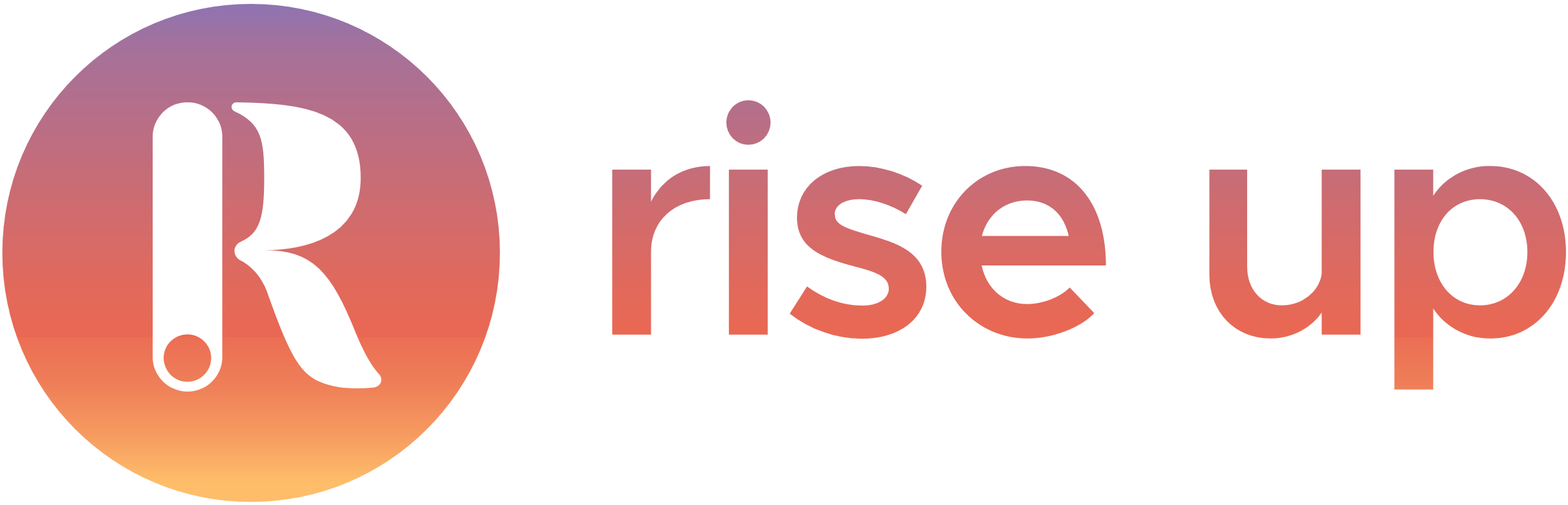 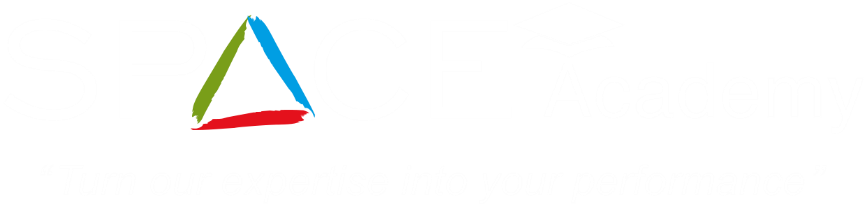 Déroulé du Webinar
Présentation de Rise UP
Présentation de la plateforme de formation 
En tant « qu’ apprenant »
En tant « que manager de groupe » 
Formations E-learning proposées par SPACE 
Questions / Réponses
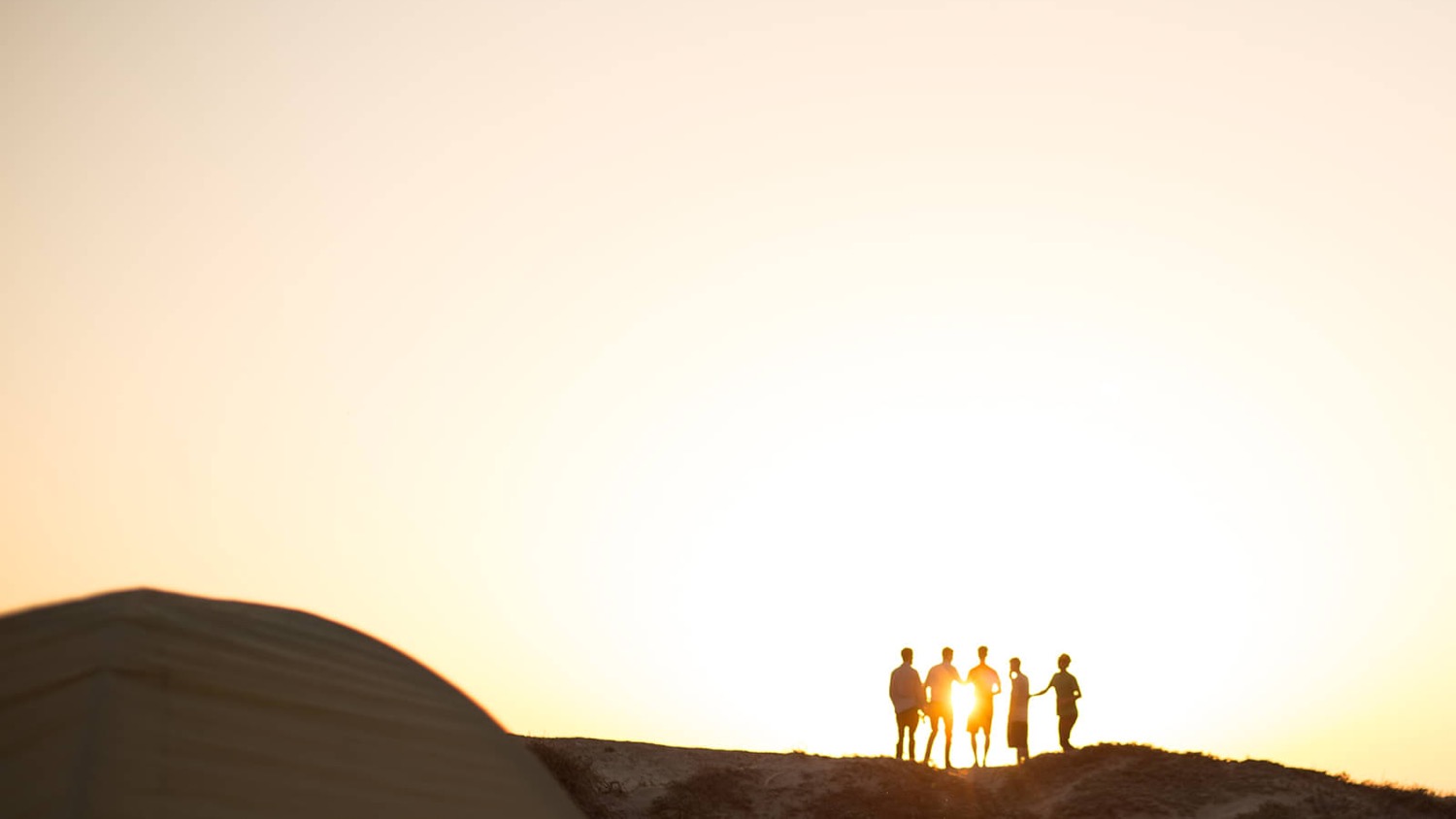 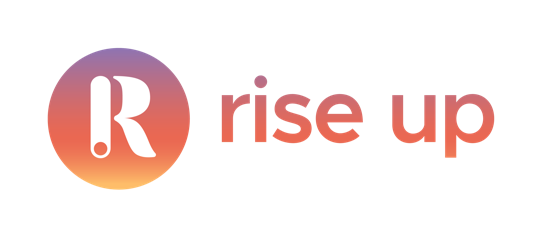 Own today.
La solution LMS/LXP Rise Up permet de délivrer une expérience d’apprentissage unique et adaptée au contexte et besoins de chacun pour accélérer la montée en compétence, à grande échelle.
4
[Speaker Notes: So our new mission is to Own Today

[read slide]

[share a story about not wasting time, striving and succeeding each day – La Mad Jacques, an old success story…]]
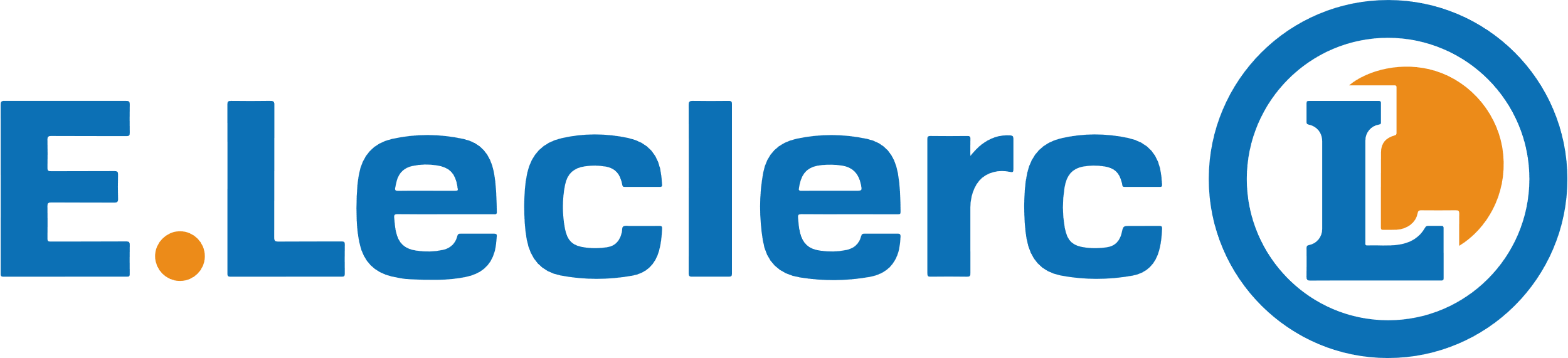 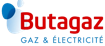 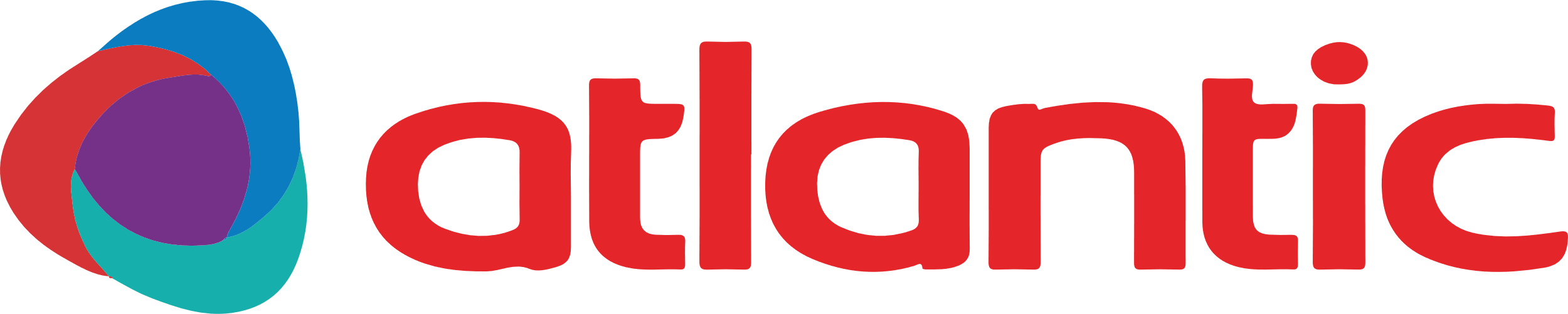 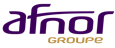 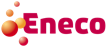 73
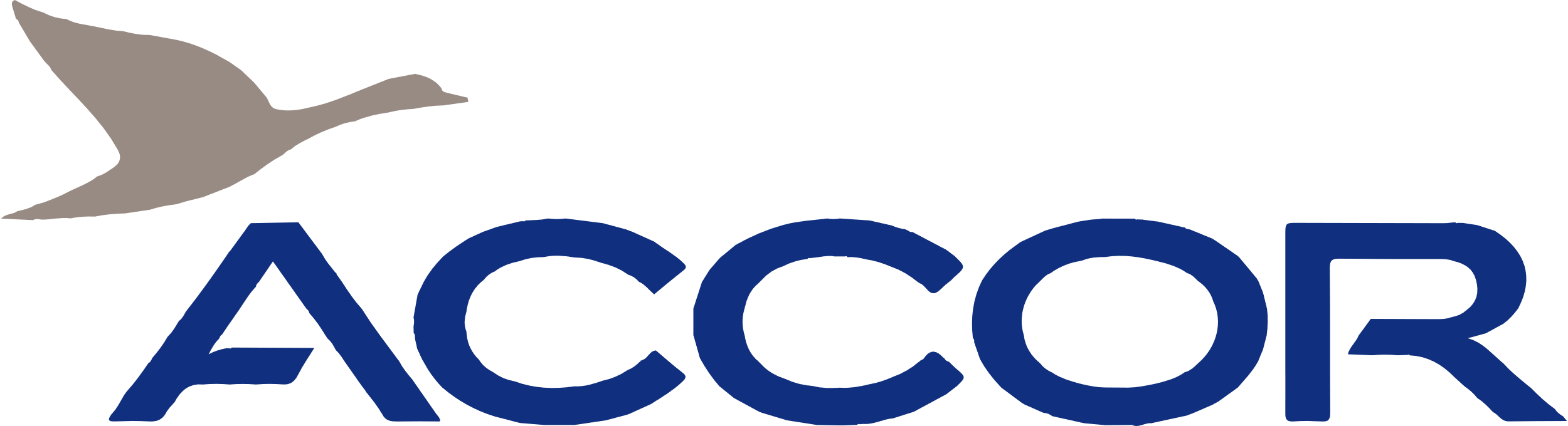 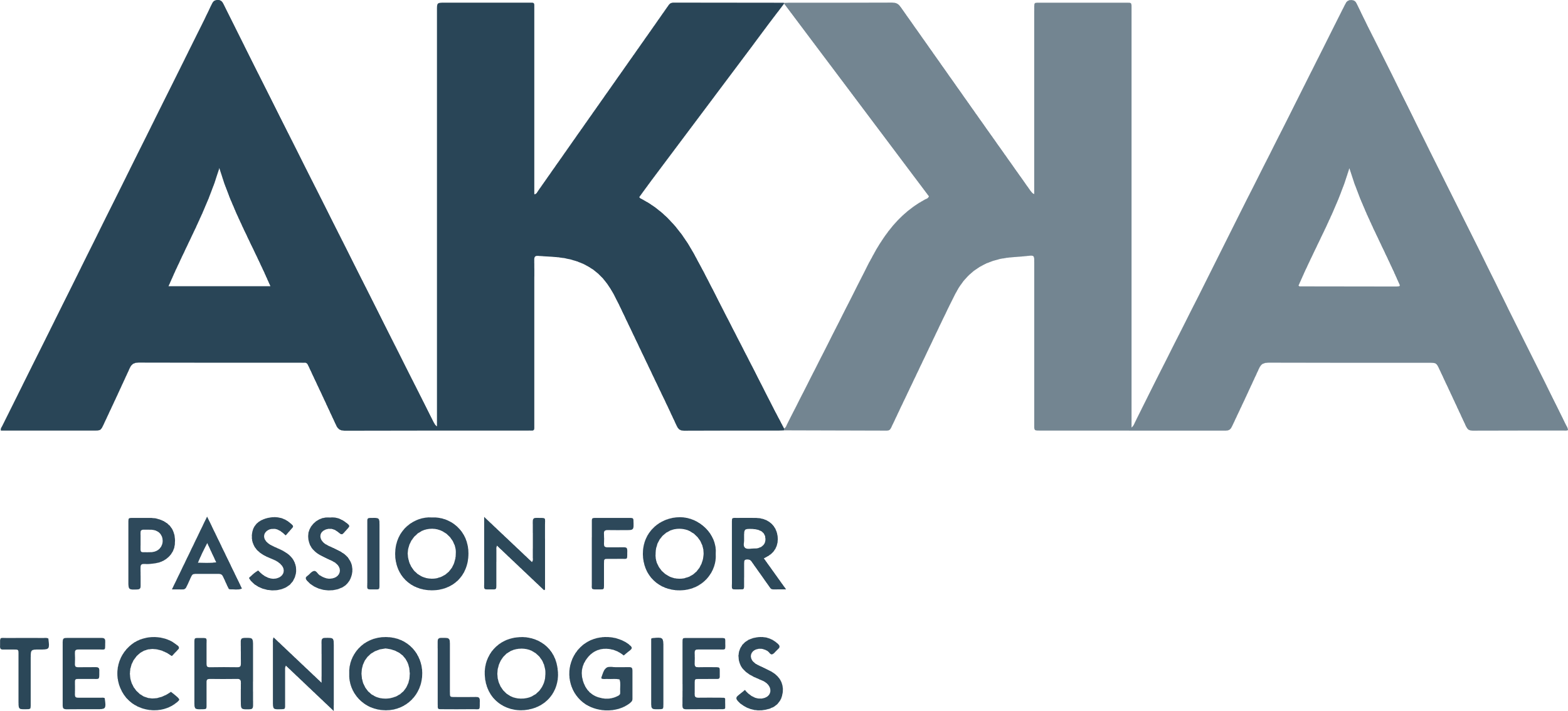 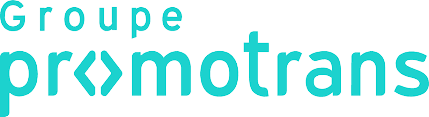 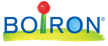 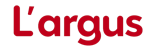 Pays utilisateurs
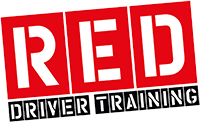 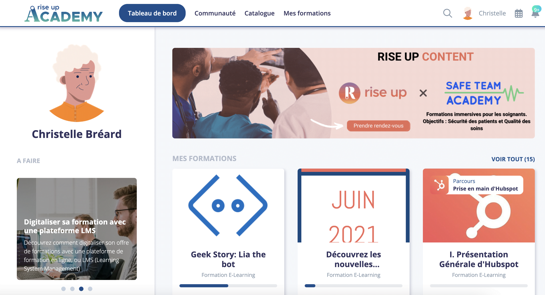 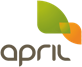 3M
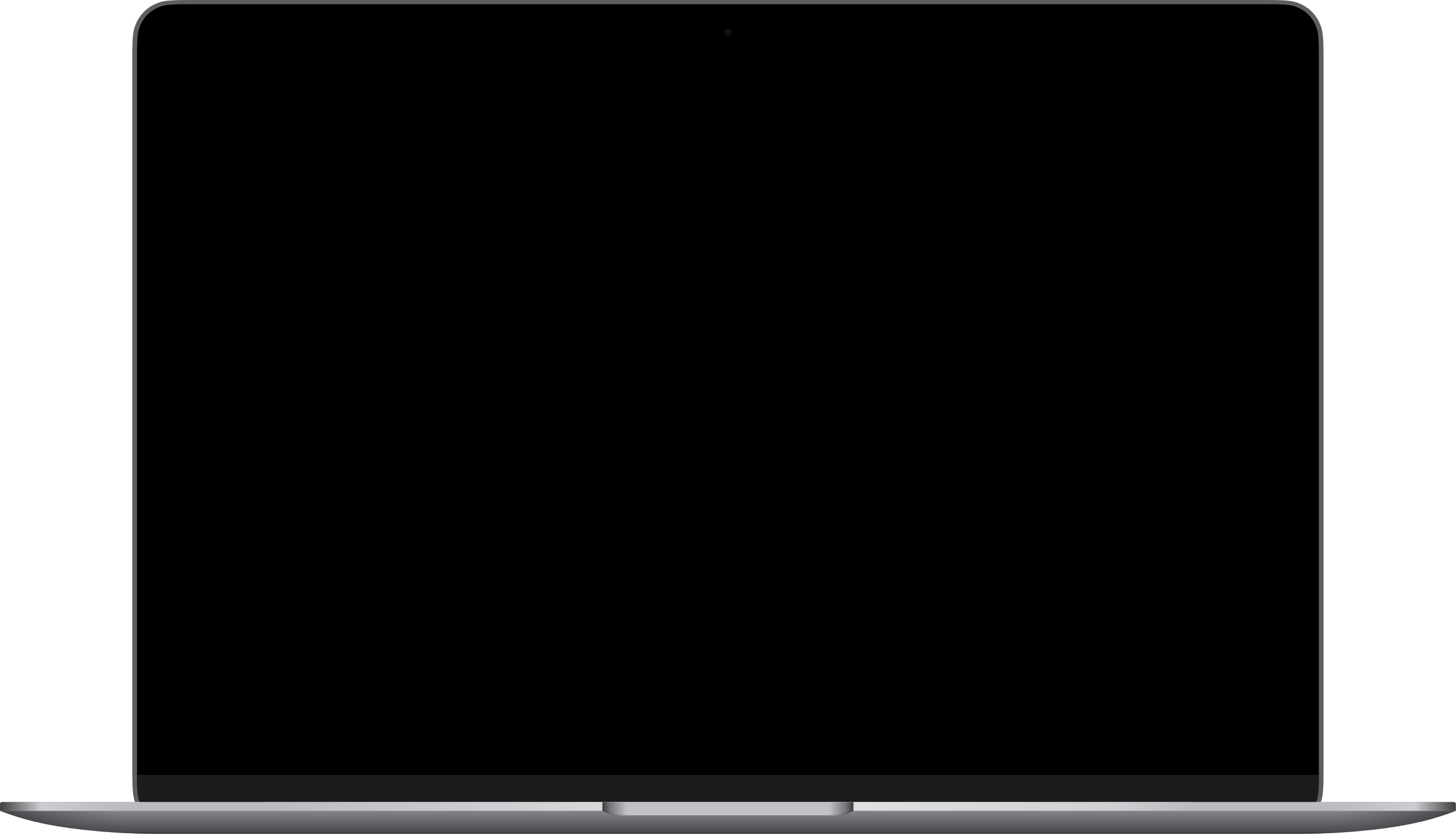 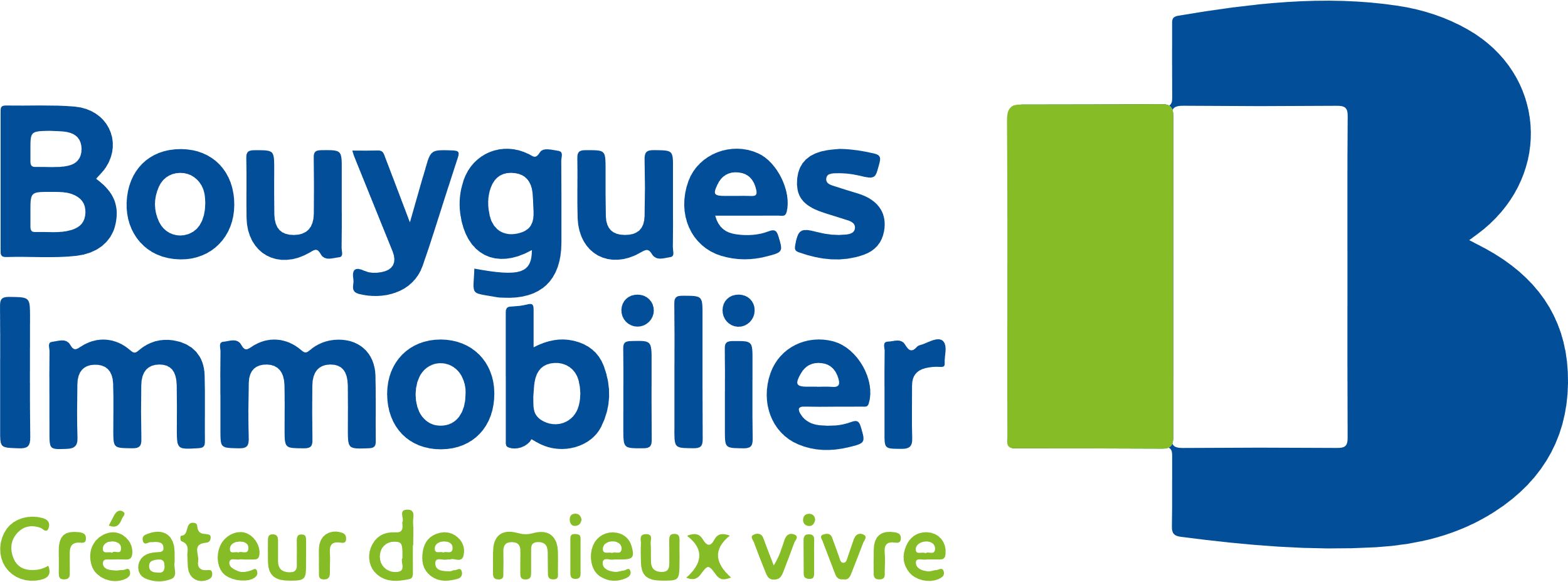 Utilisateurs actifs
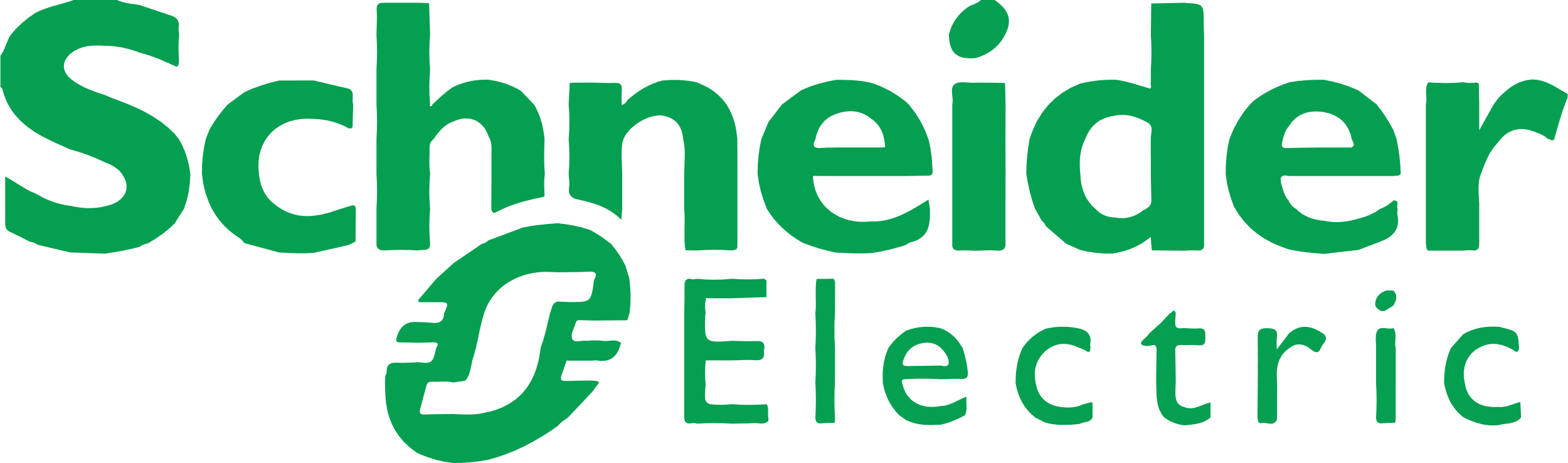 2M
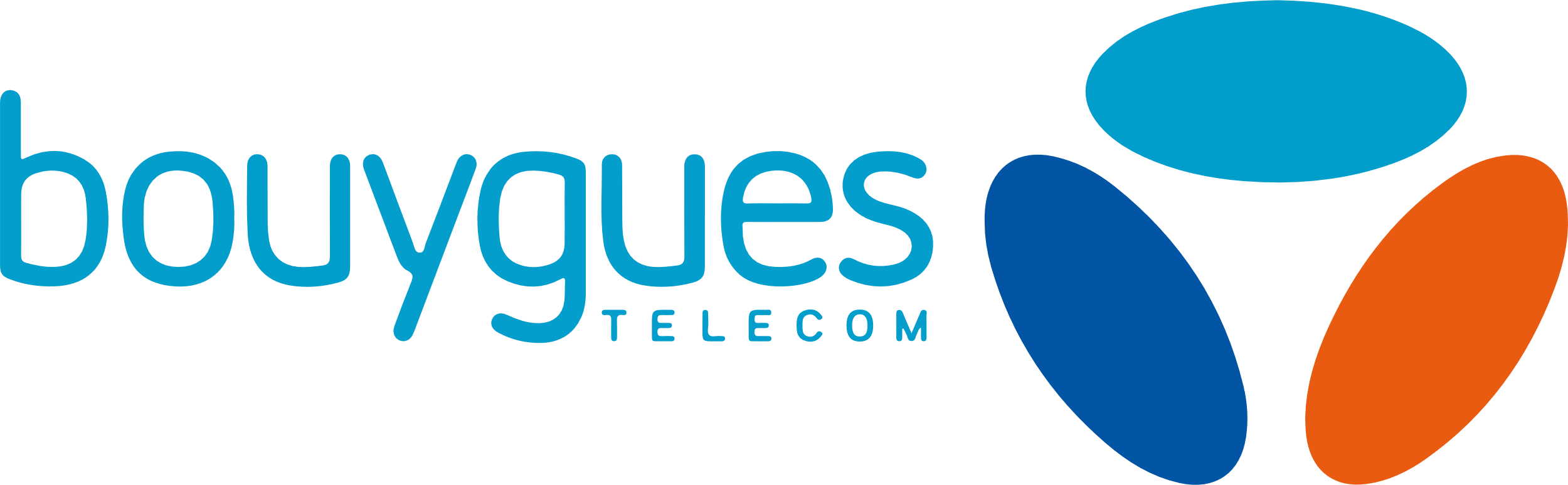 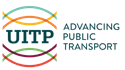 Formations complétées
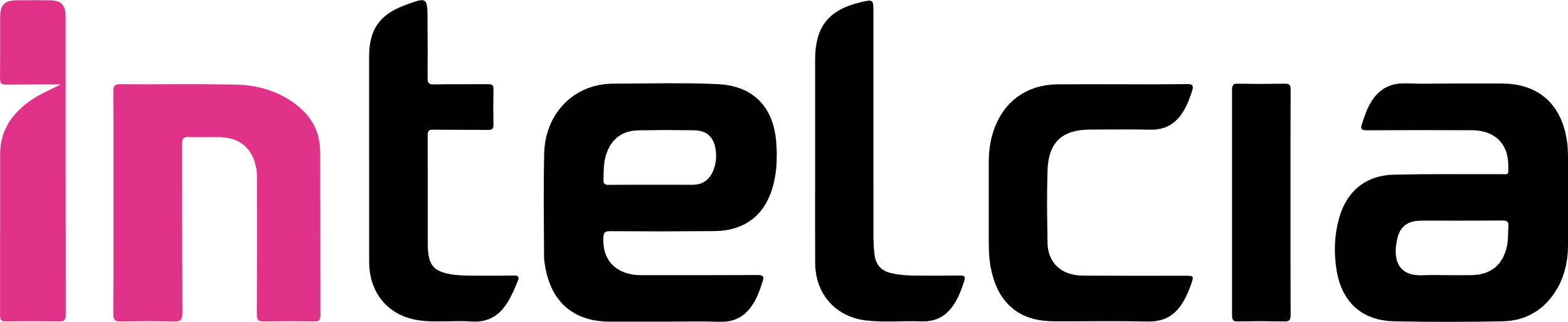 135
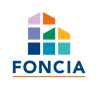 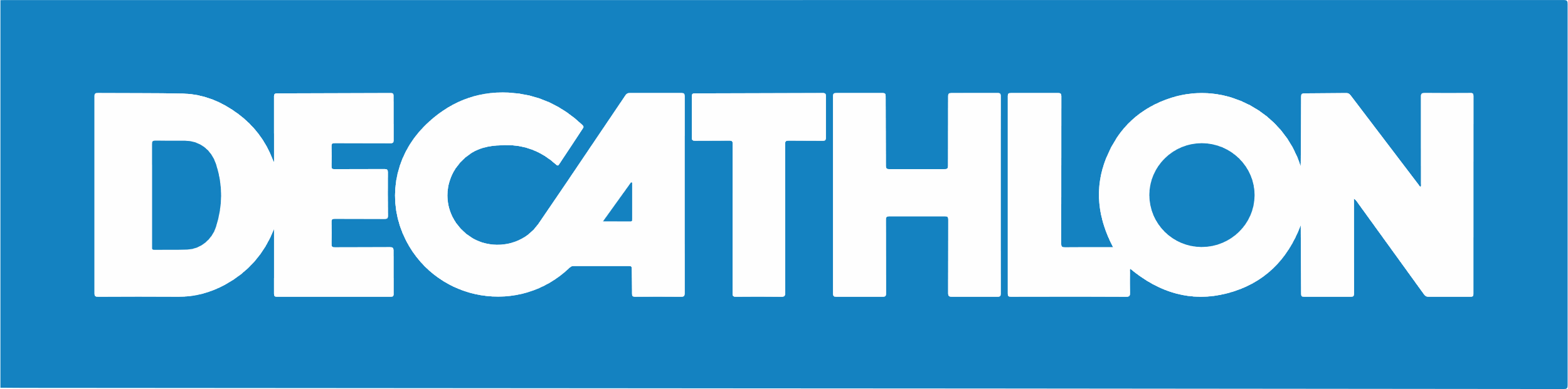 employés
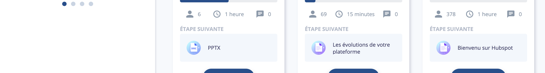 7 bureaux
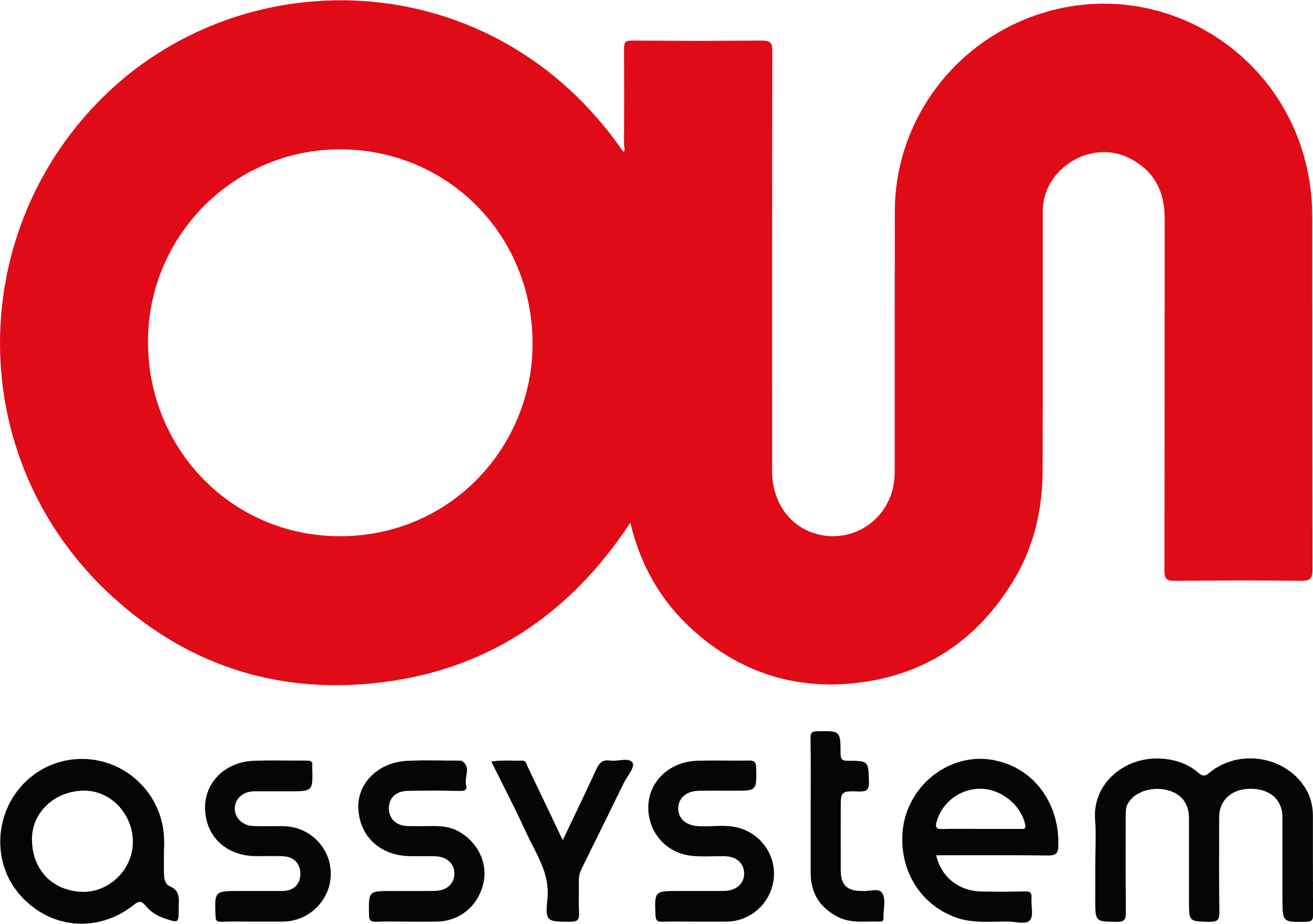 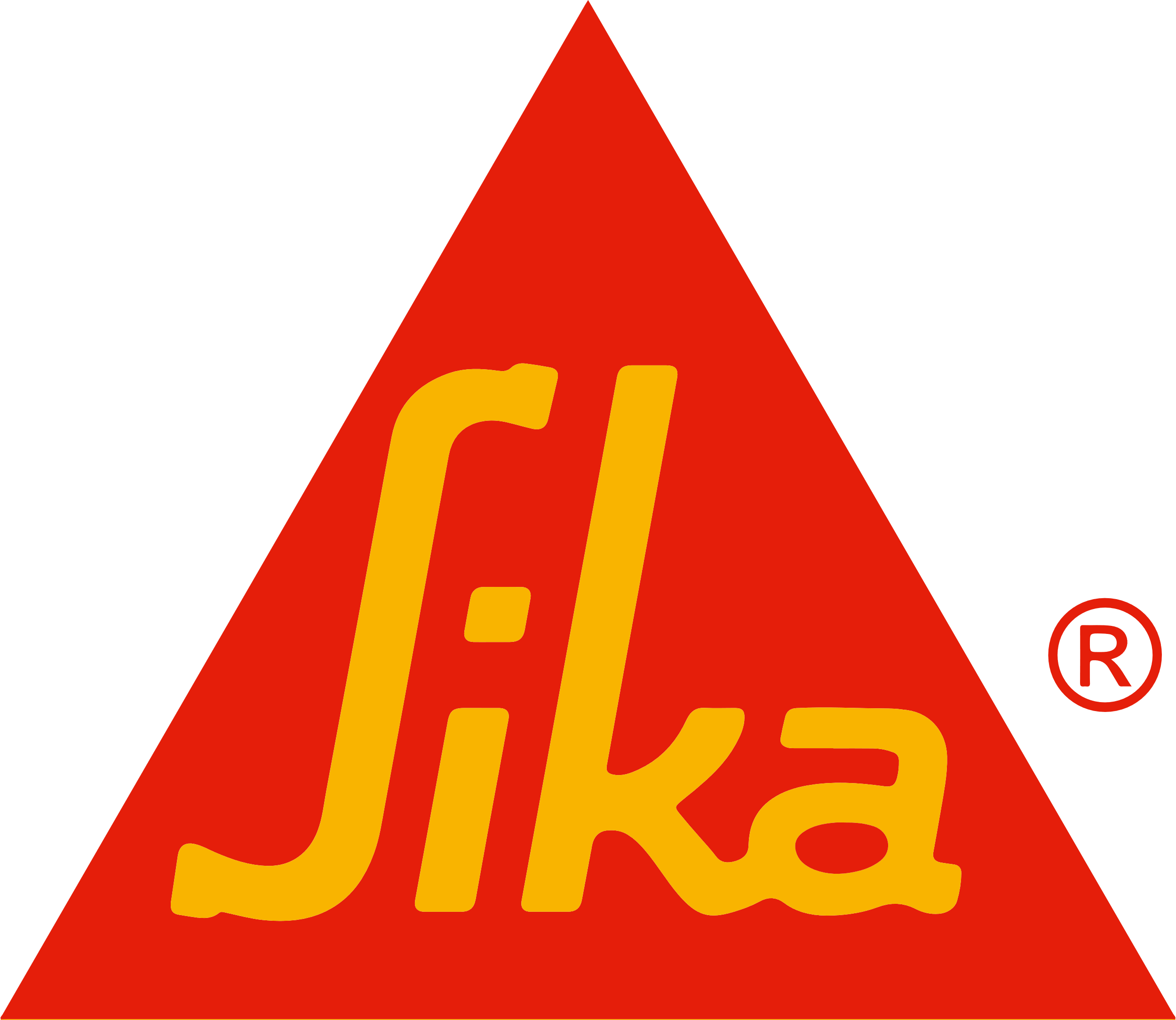 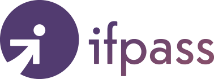 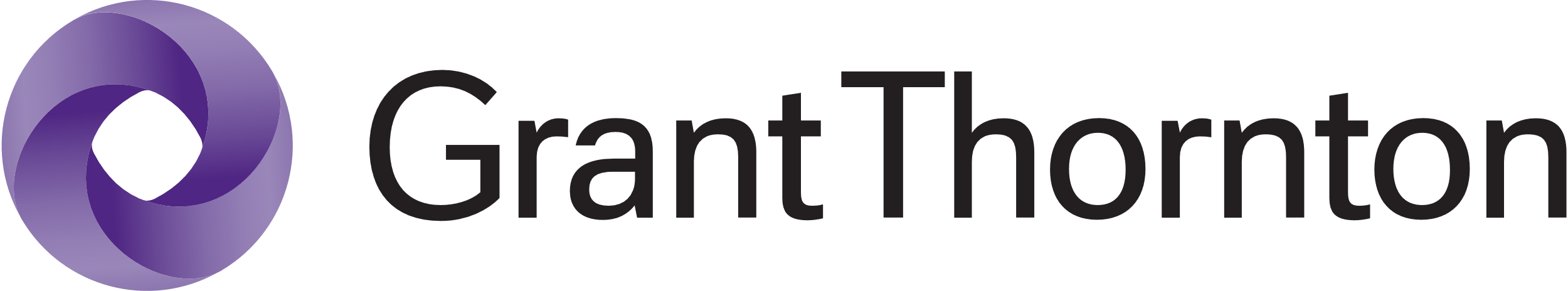 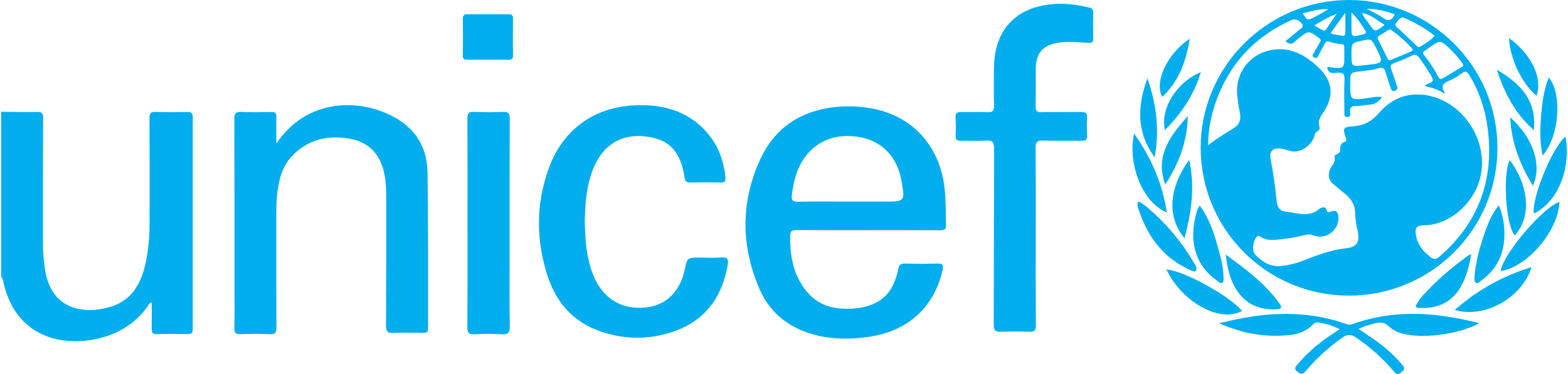 Paris, Luxembourg, Stuttgart, Amsterdam, Londres,Bruxelles and Lisbonne
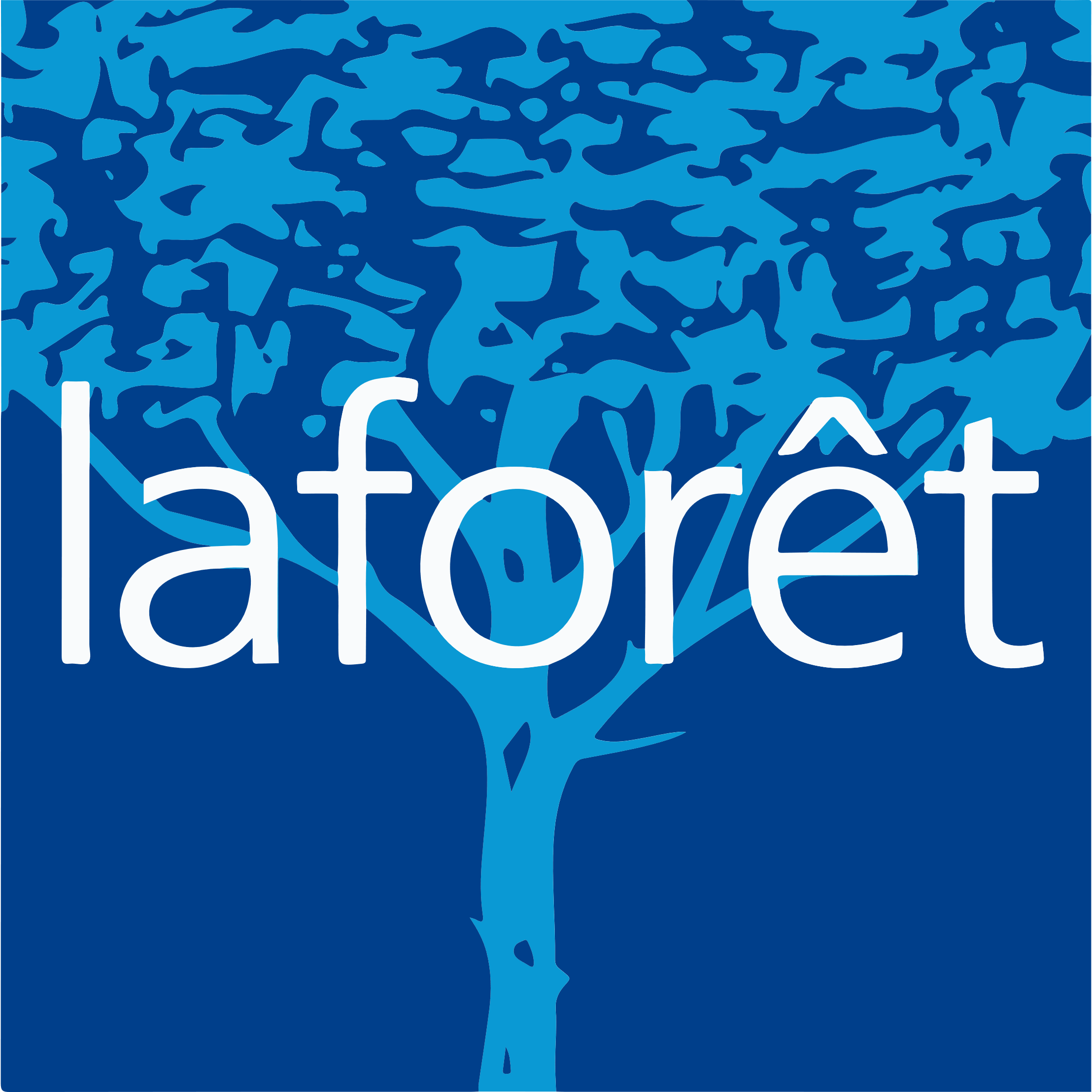 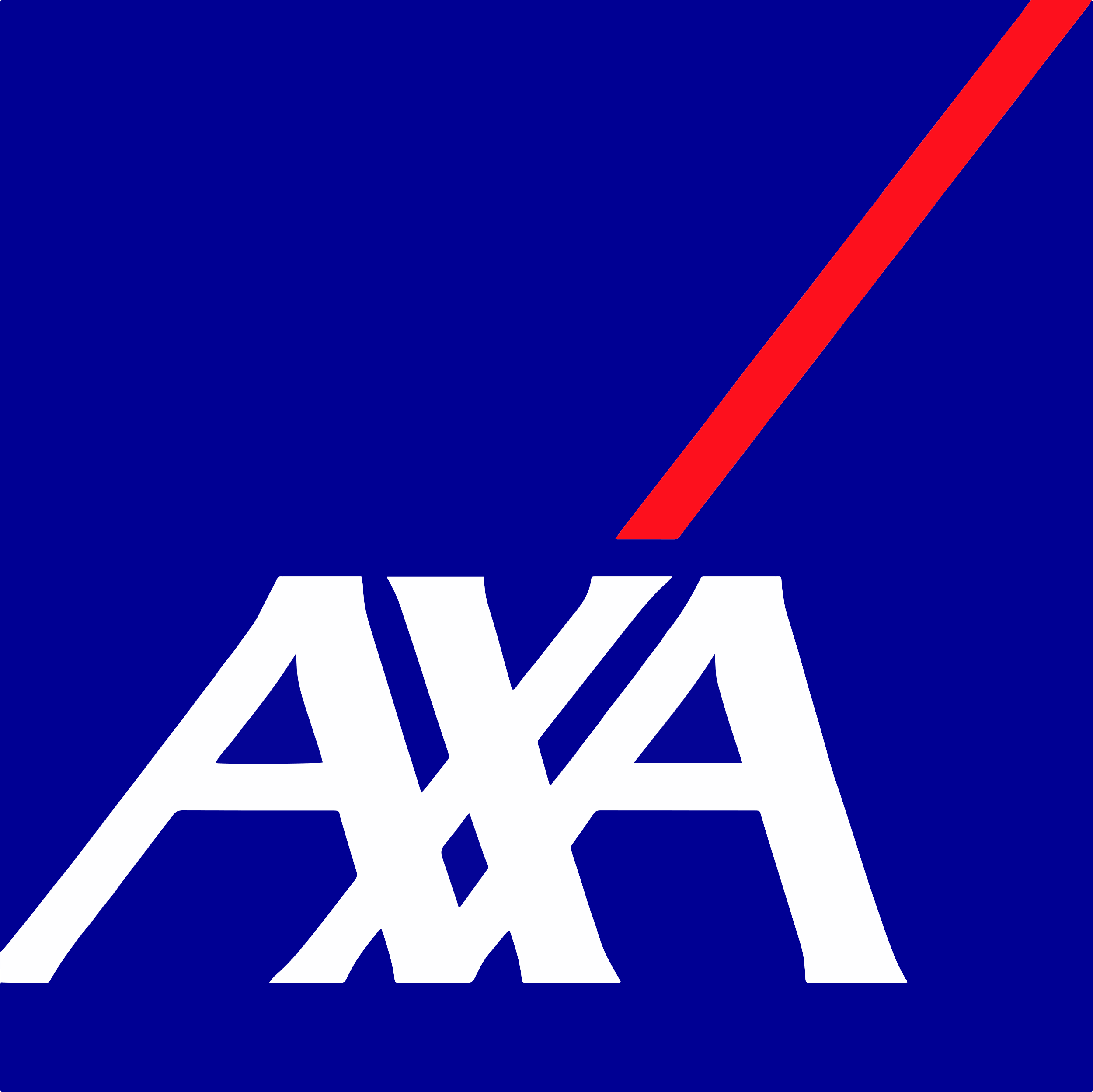 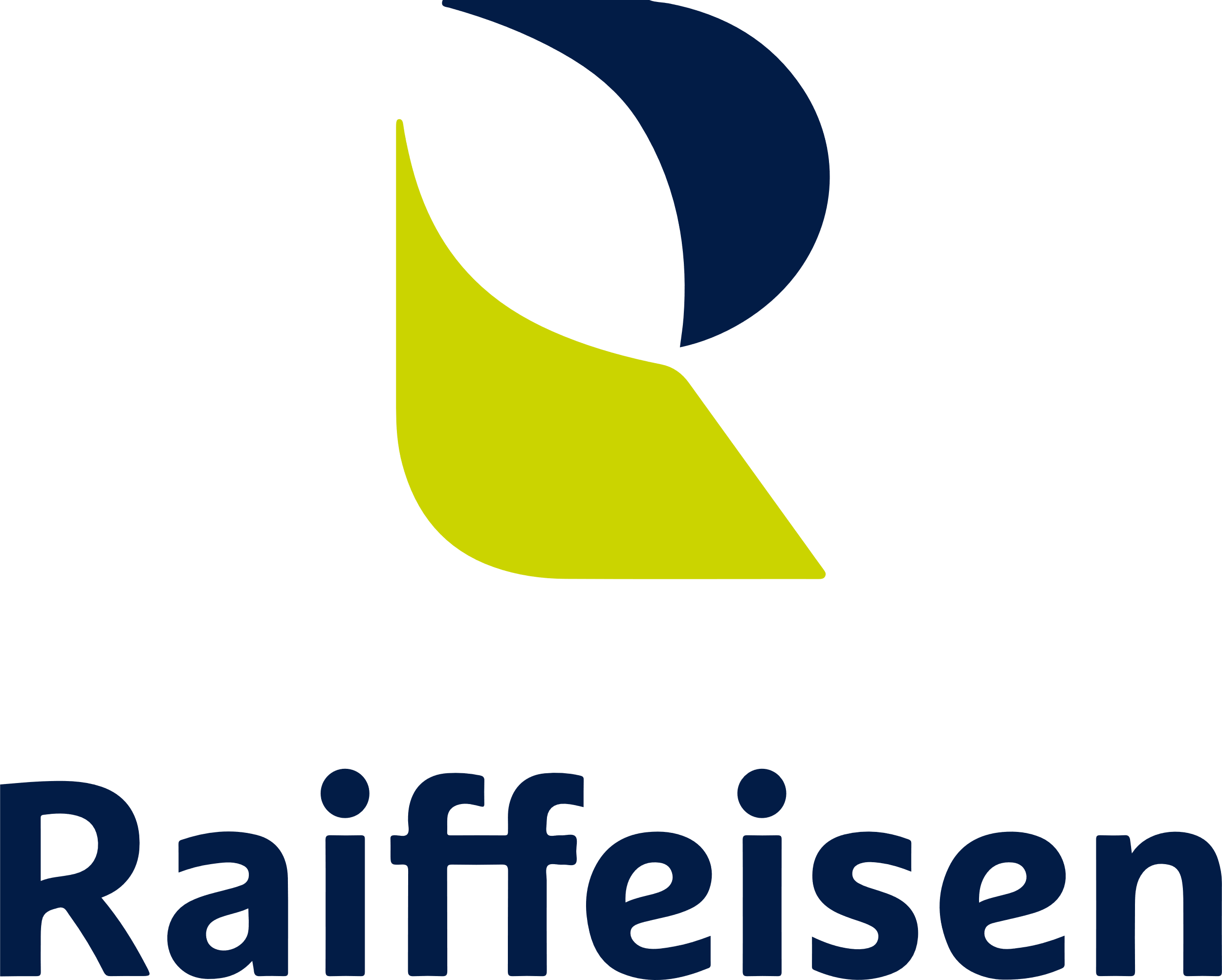 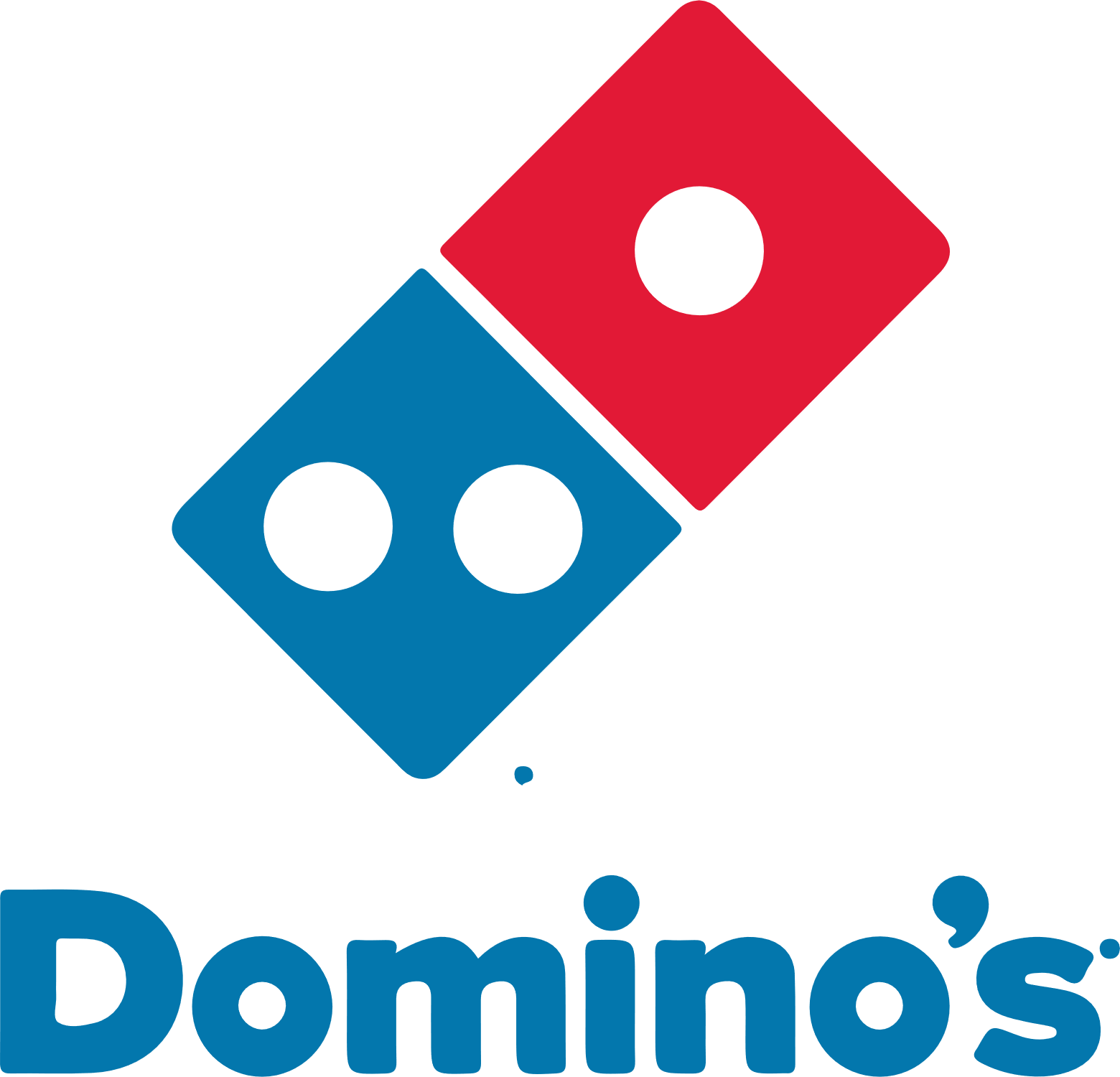 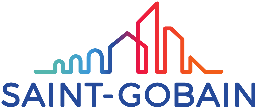 Arrêté en Novembre 2023
5
Découvrons la plateforme Rise Up en live
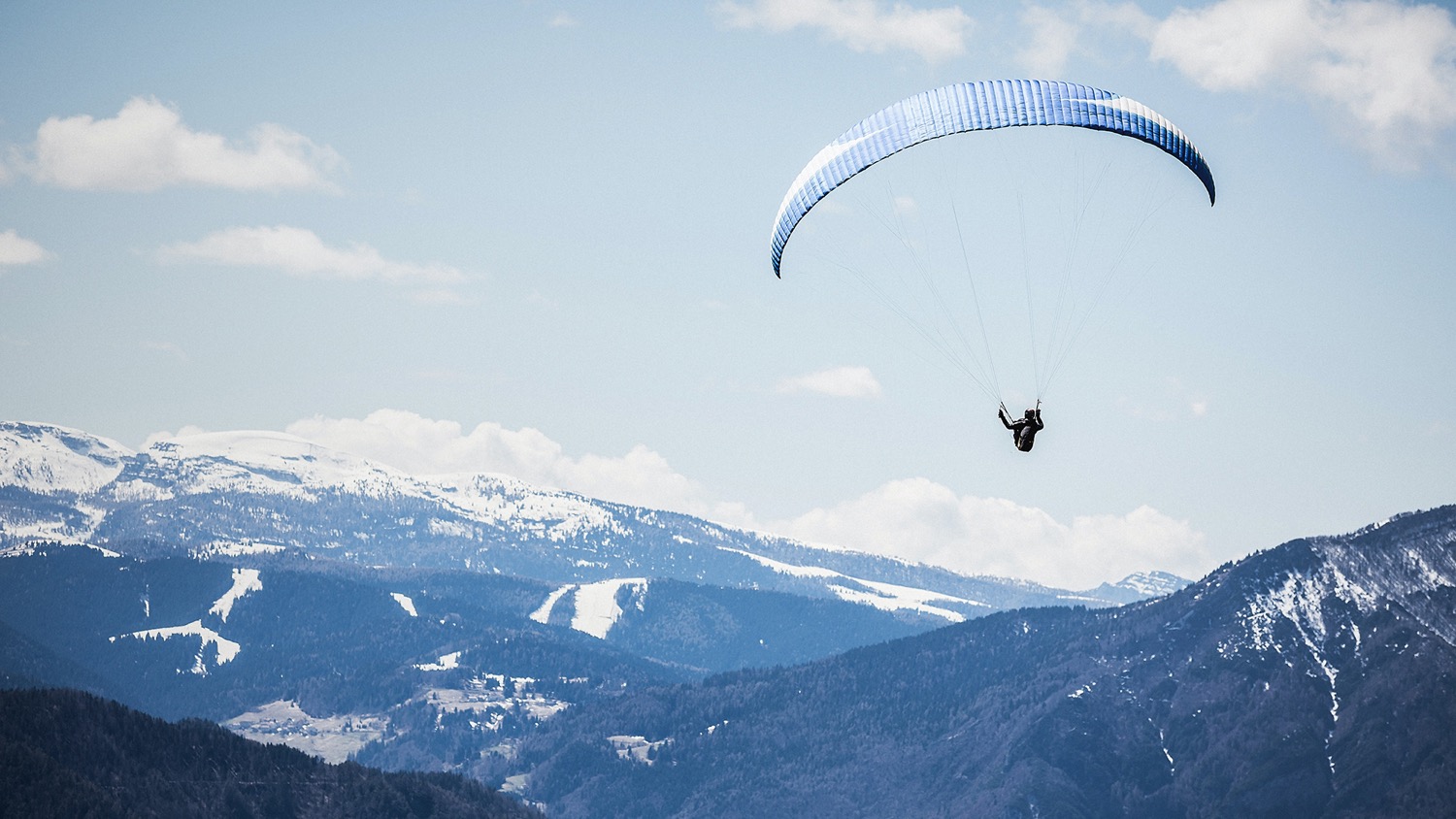 Testez l’académie mobile de Rise Up en version d’essai
20 jours offerts
RDV sur :
https://shorturl.at/brGY2
Vos identifiants :
Id: Bienvenue
Mdp : demo
7
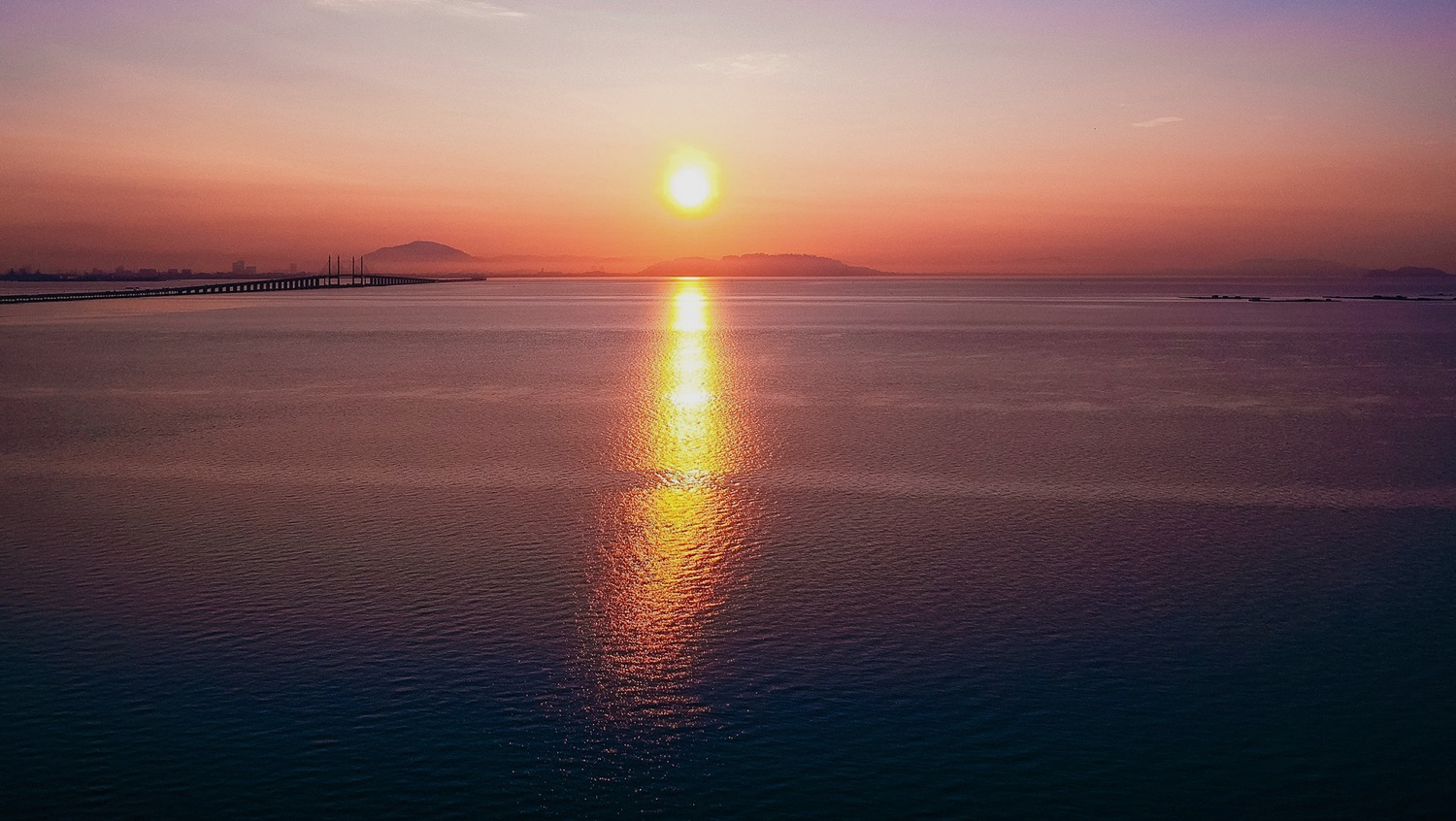 Accélérer 
votre Time-to-Skill
8
Les E-learning SPACE ACADEMY
Des modules de sensibilisation 
Un format court de 2h30 environ, modules fractionnés en 10-15 capsules d’apprentissage
Aller à l’essentiel pour acquérir les éléments de base de la thématique 

Conçus par nos formateurs experts

Différents formats de contenus : vidéos, animations, textes…

Alternance de quiz, de séquences d’apprentissage actives 

3 modules disponibles et 1 module à venir (T1 24)
APQP
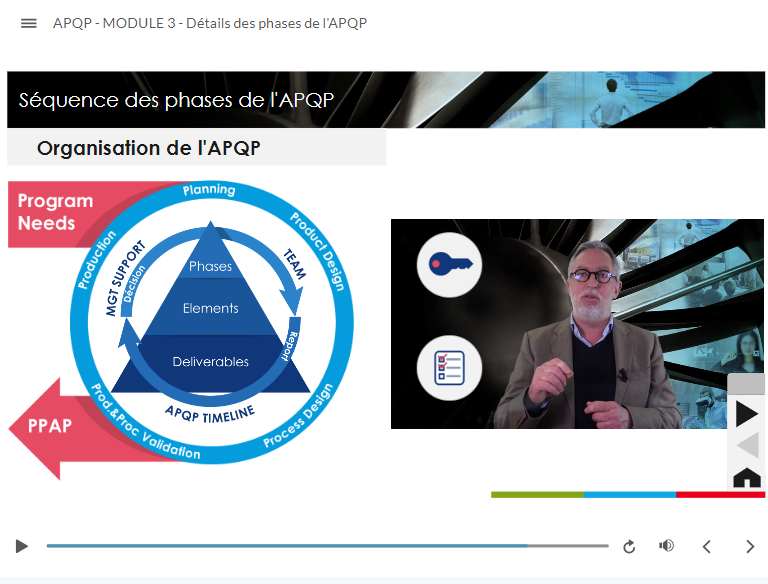 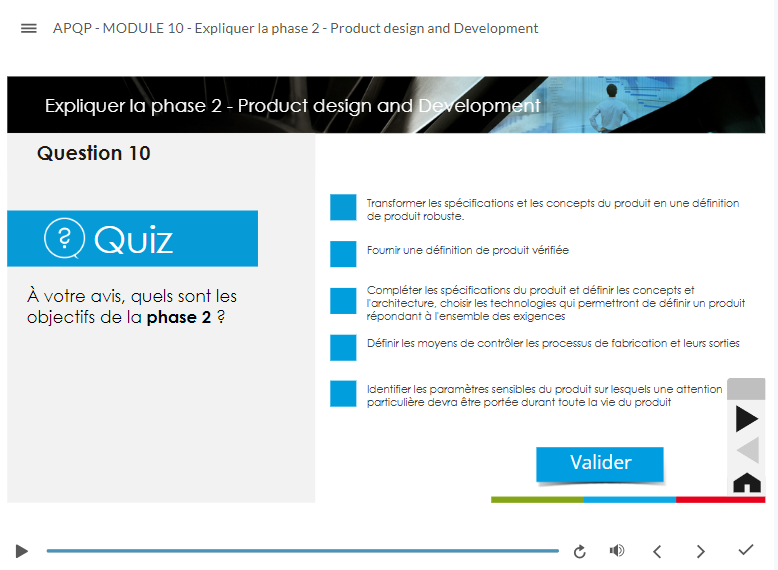 Possibilité d’organiser une session en blended learning
CYBERSECURITE
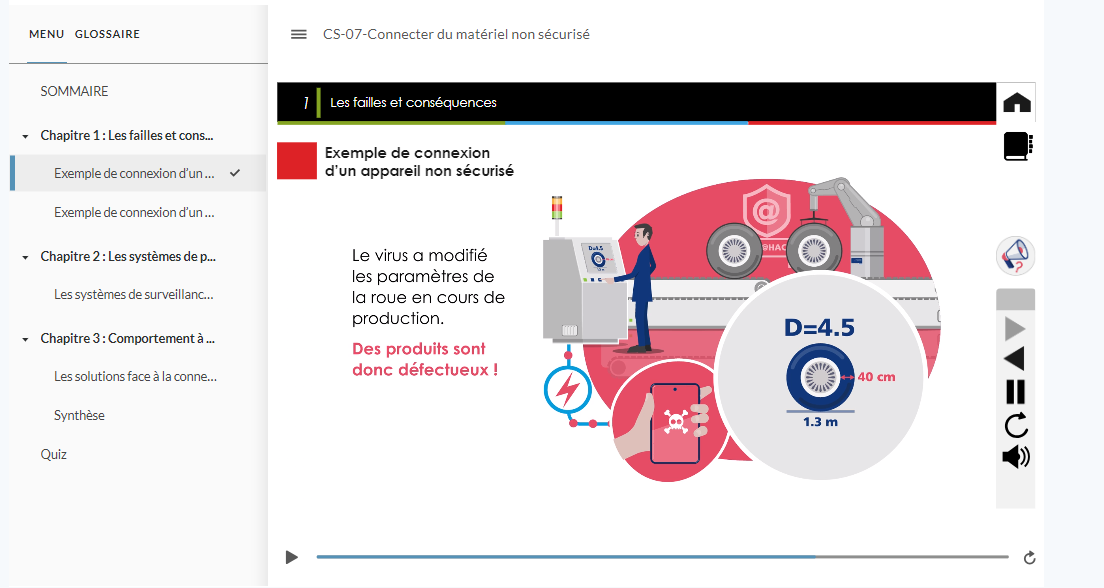 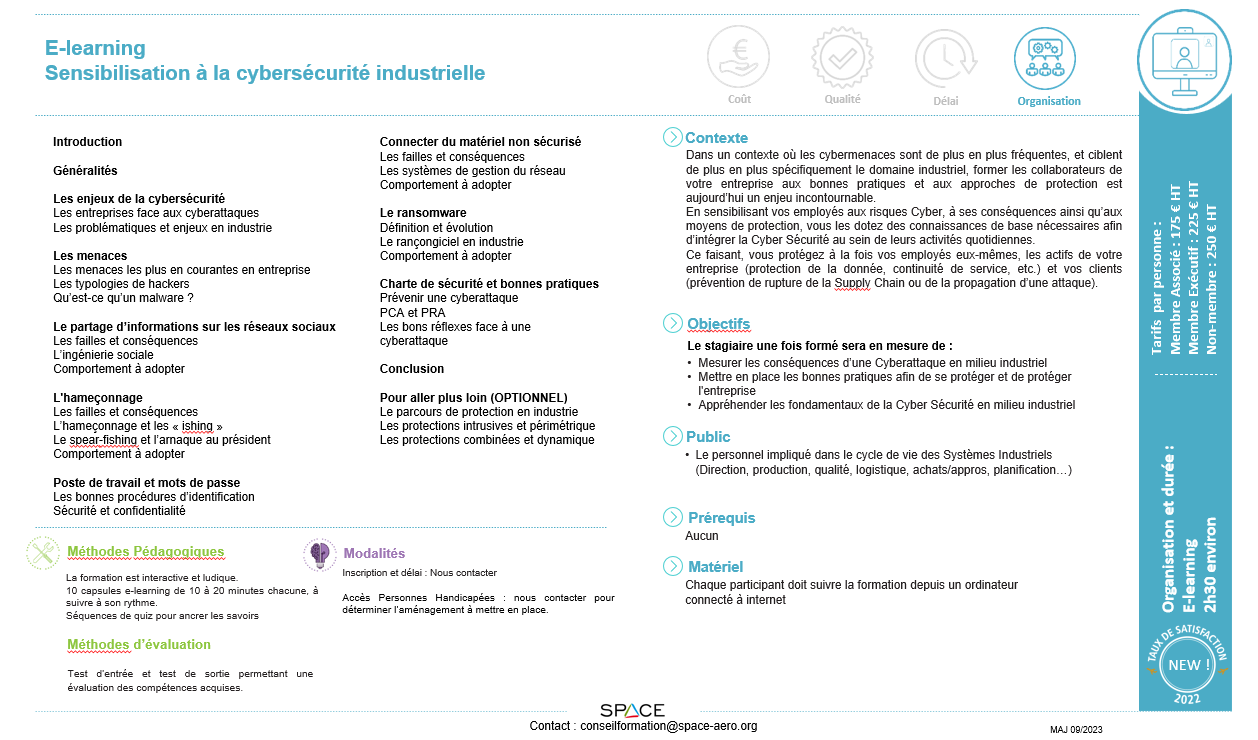 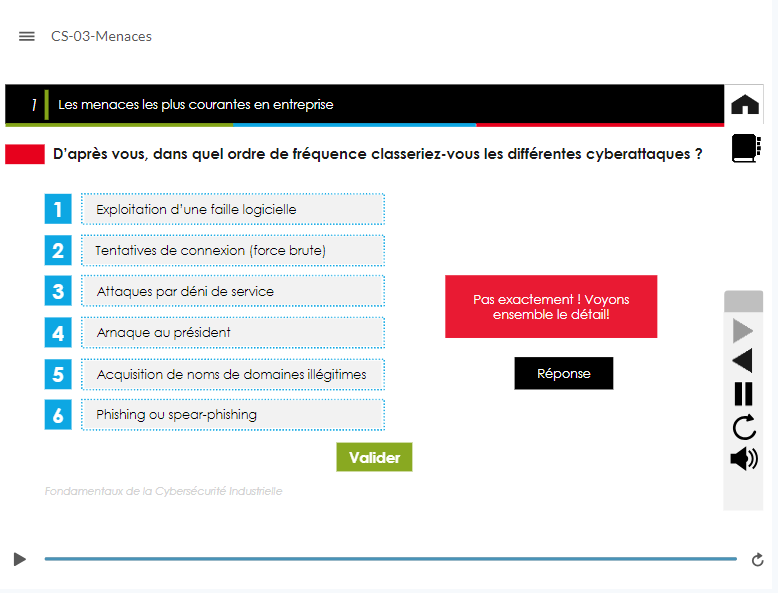 [Speaker Notes: LB]
FACTEURS HUMAINS
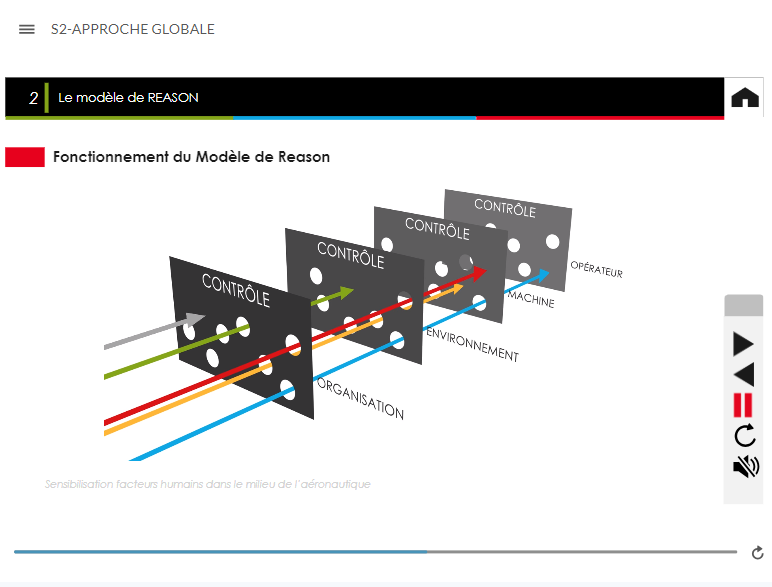 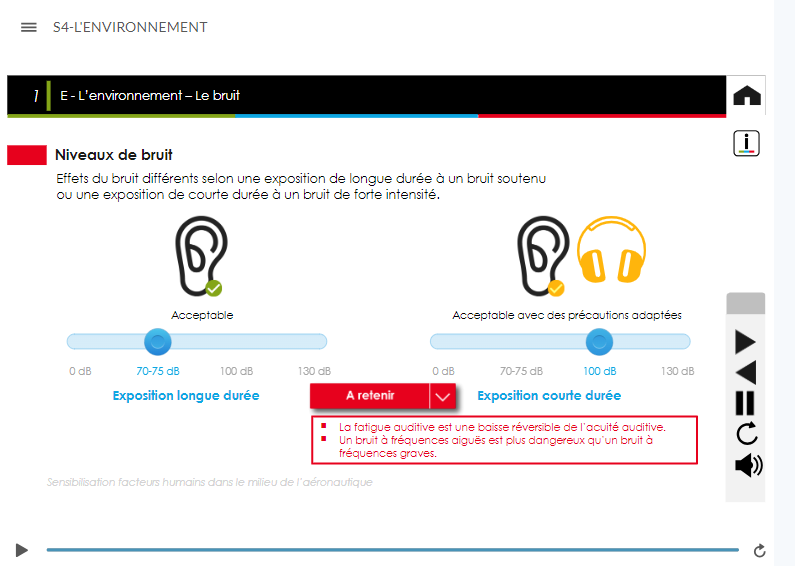 PLANIFICATION
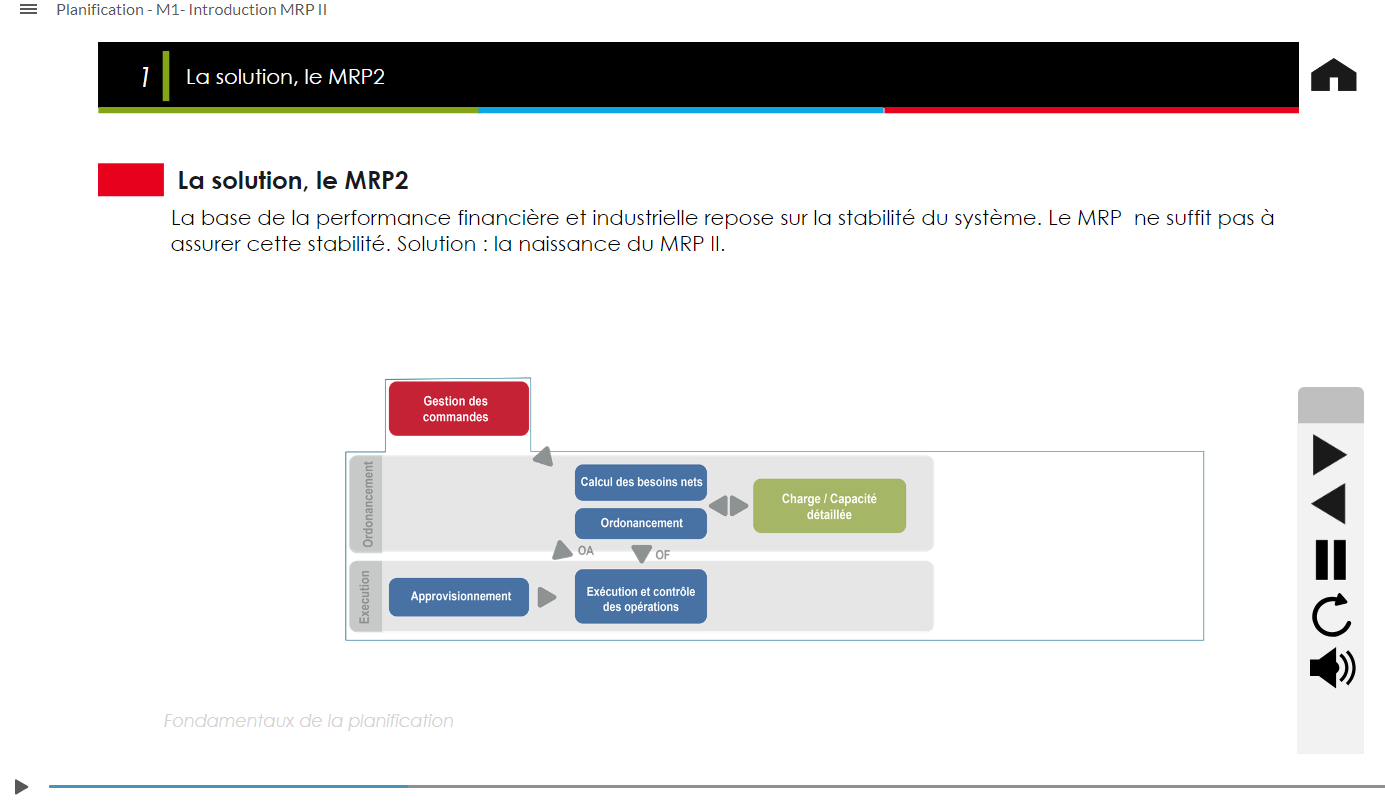 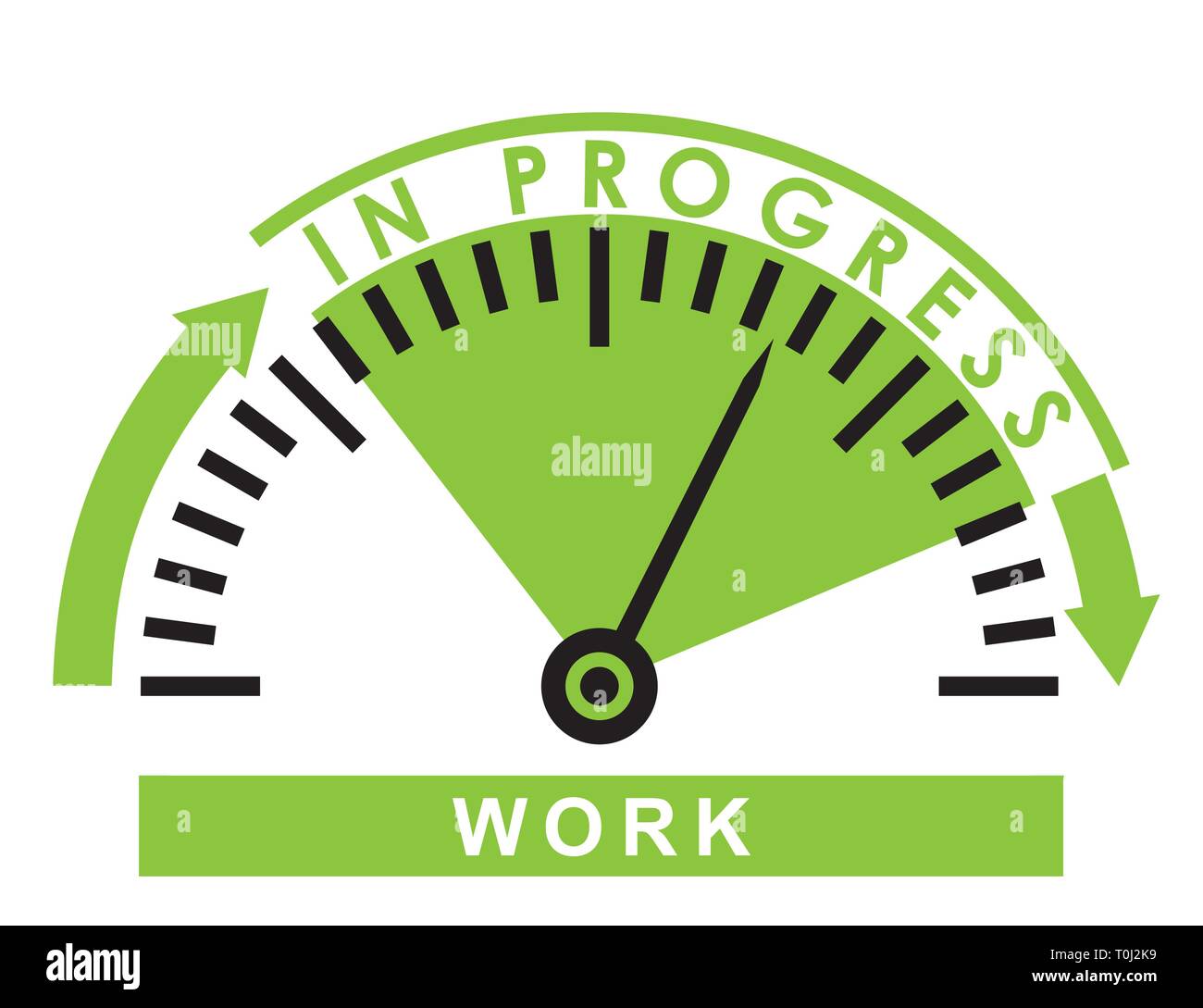 Disponible T1 2024
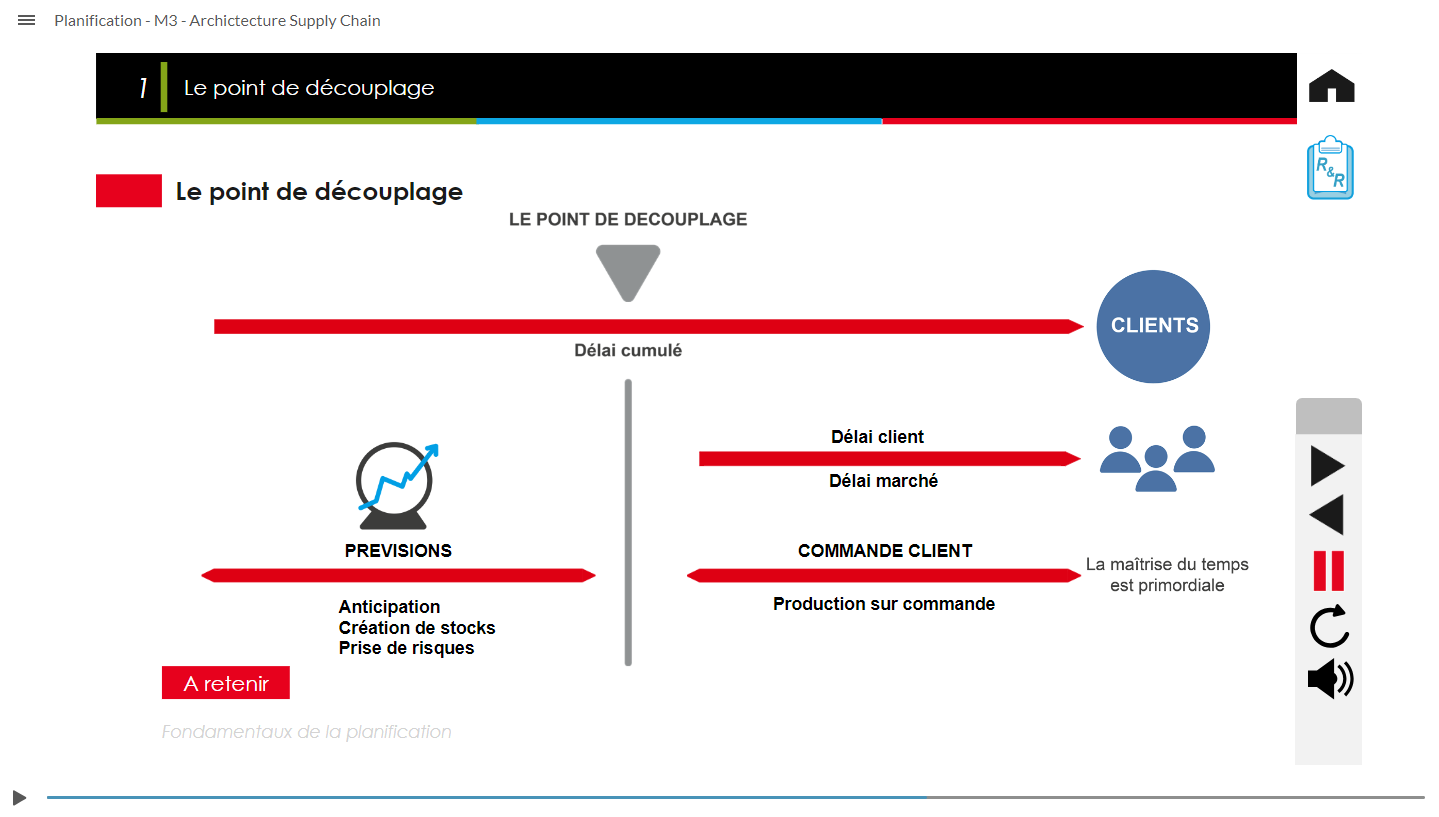 Questions – Réponses
Q & A
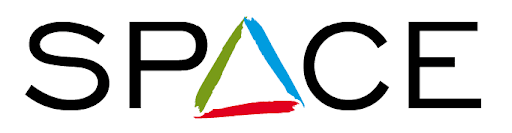 Rediffusion du Webinar bientôt disponible sur 
https://www.space-aero.org/fr/actualites/
Merci pour votre participation
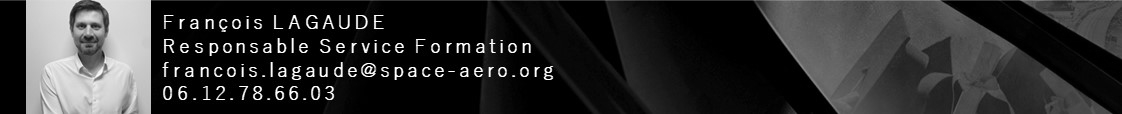 [Speaker Notes: MT]